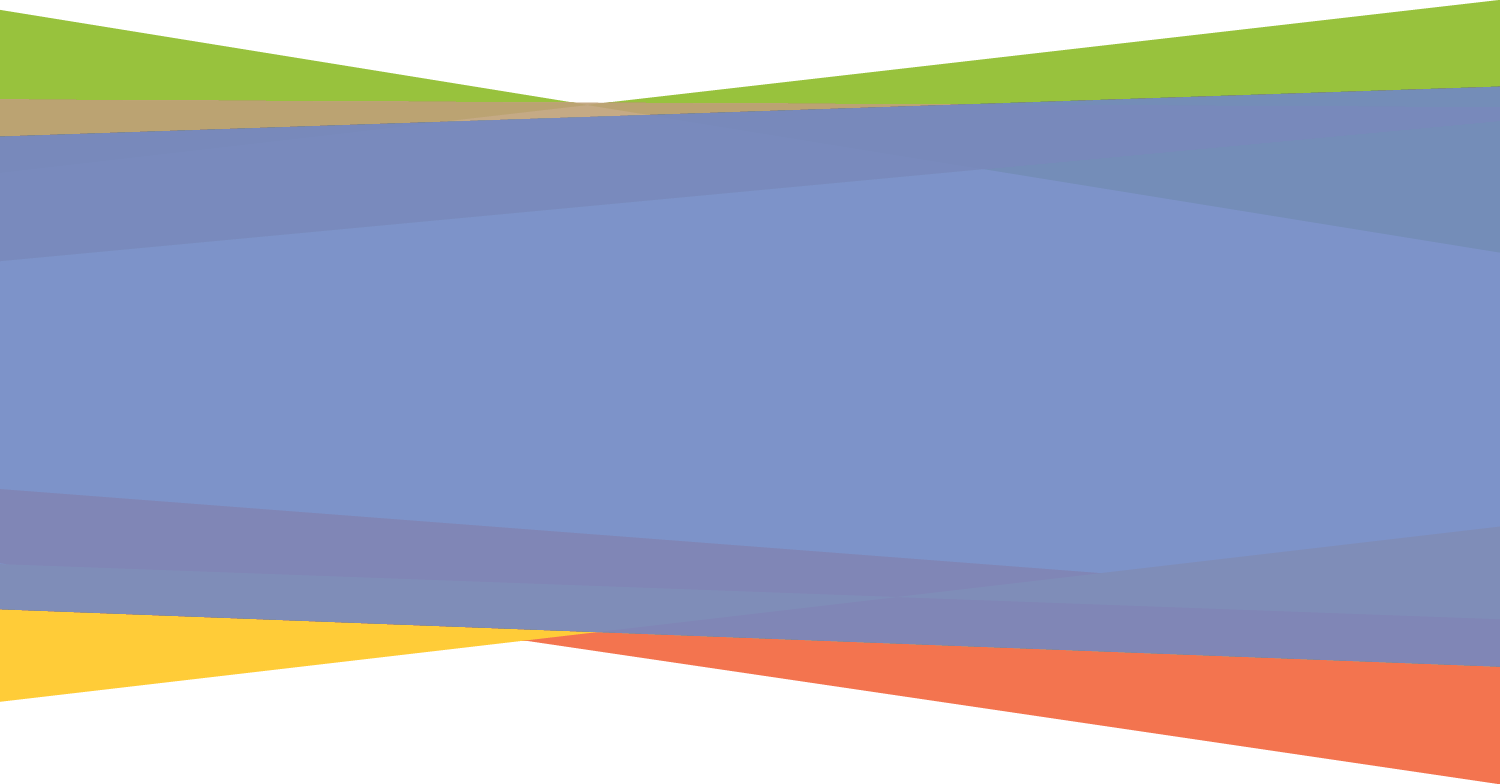 Word Knowledge
Julie, Jenny, Johneen
Big Idea
Word knowledge is foundational 
to reading.
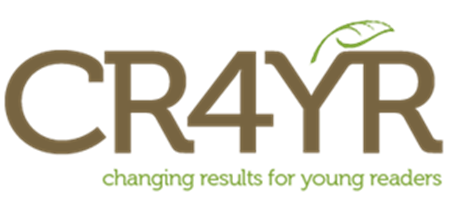 Learning Targets
Word knowledge should be explicitly taught from K all the way through to  grade 7.

Word knowledge is comprised of a number of components.

Oral language is an imperative aspect of word knowledge development
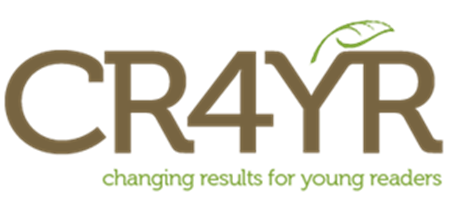 What Is Word Knowledge?
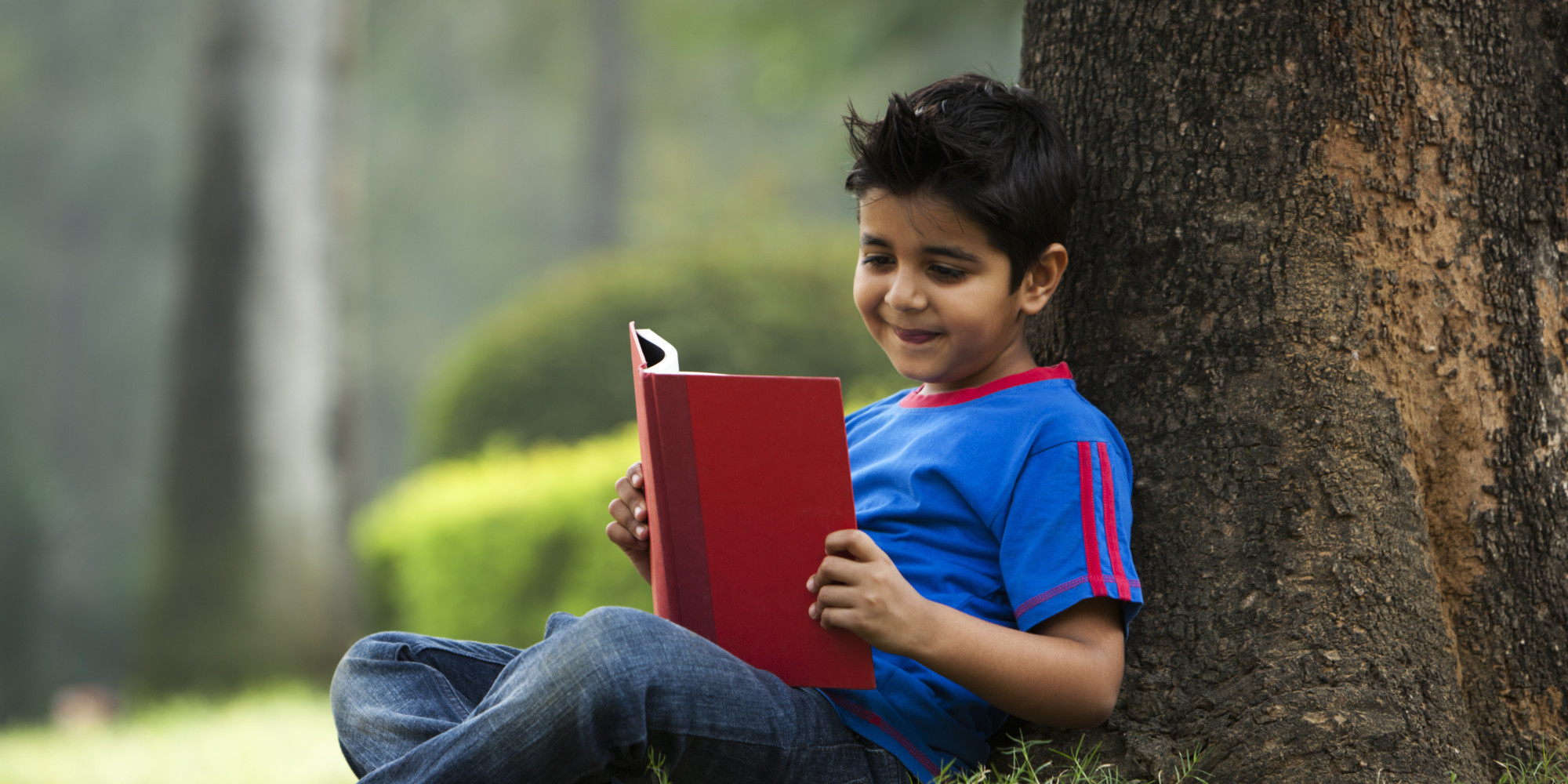 Picture Book Decoding Lesson
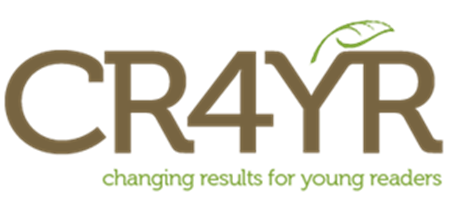 Lesson
The Power of Picture Books
Big Idea: 
Canada’s policies & treatment of minority people’s have negative and positive legacies
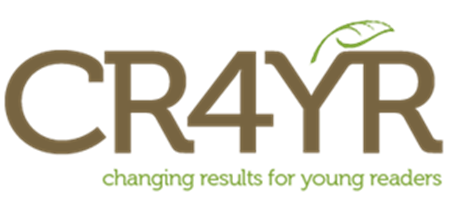 The Power of Picture Books
Morphology: 
the suffix –ed indicates past tense
Climbed
Asked
Followed
Smoked
Dried
Marched
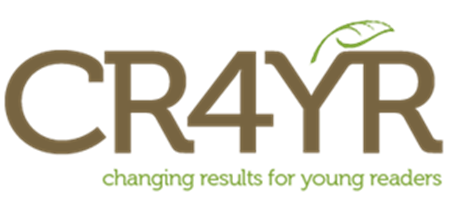 The Power of Picture Books
Semantics:
Squint
Mischief
Marched
Residential
Intermediate
Current
Waves
Loss
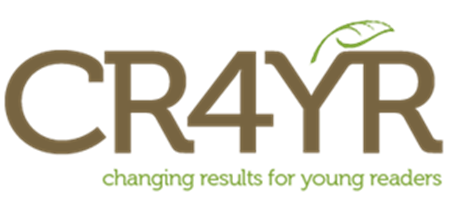 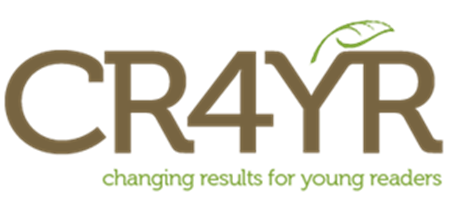 The Power of Picture Books
Semantics: 
Provide repeated encounters with a word

Example/Non Example
Word Associations
General Situations
Word Relationships
Writing
Second language
French Immersion, Core French or ELL 

Focus on oral language acquisition

Basics!
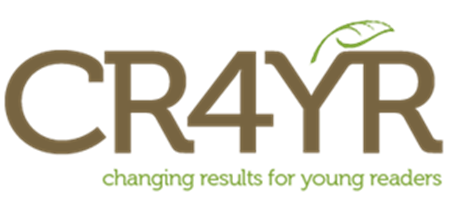 Pre-existing skills
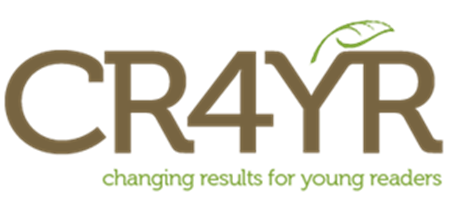 Phonemes
Spellandsound.com
Phonics
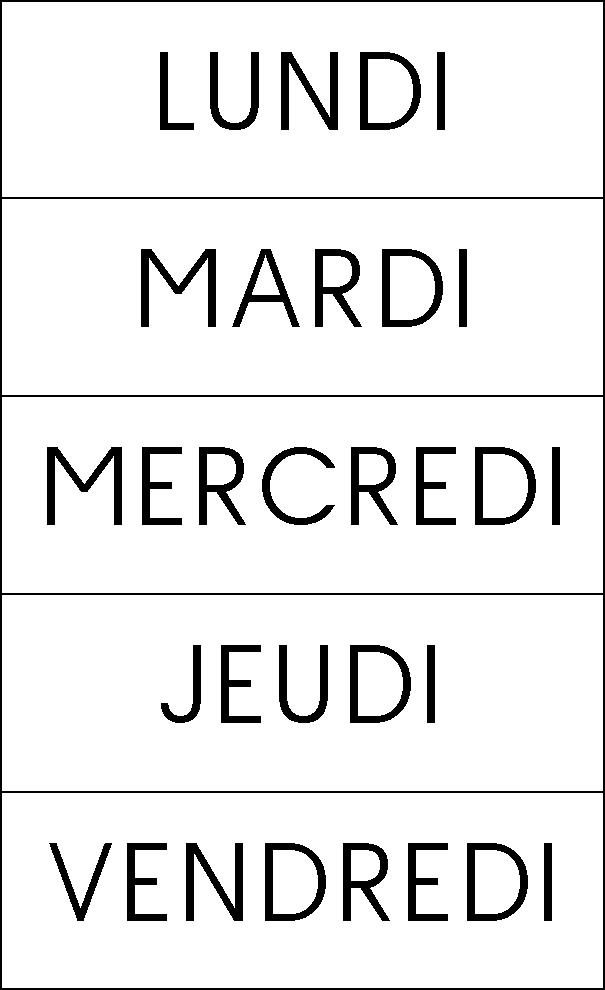 Introduce tools when students need them
Students will start seeing and understanding patterns
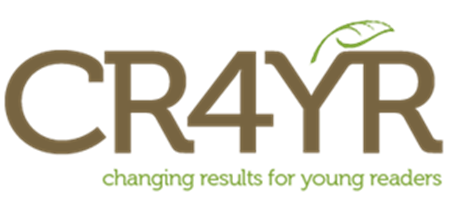 [Speaker Notes: Always begin with oral language. Students may see words in textst that they know well but will seem foreign to them because of their spelling. They will start to tonice patterns and this will help with their word knowledge and increase their vocabulary. Providing opportunities for students to develop an understanding of sound-symbol relationship is a key building block in working with words! EVEN at the intermediate level! 
Students will start to notice sounds that repeat]
Core French Activity
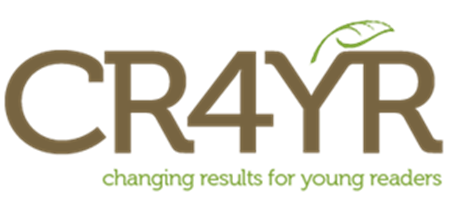 Echos Pro Ideas
Lesson 1: Explorons!
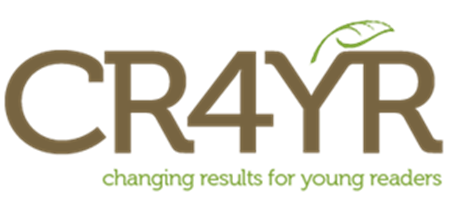 Literacy Resources
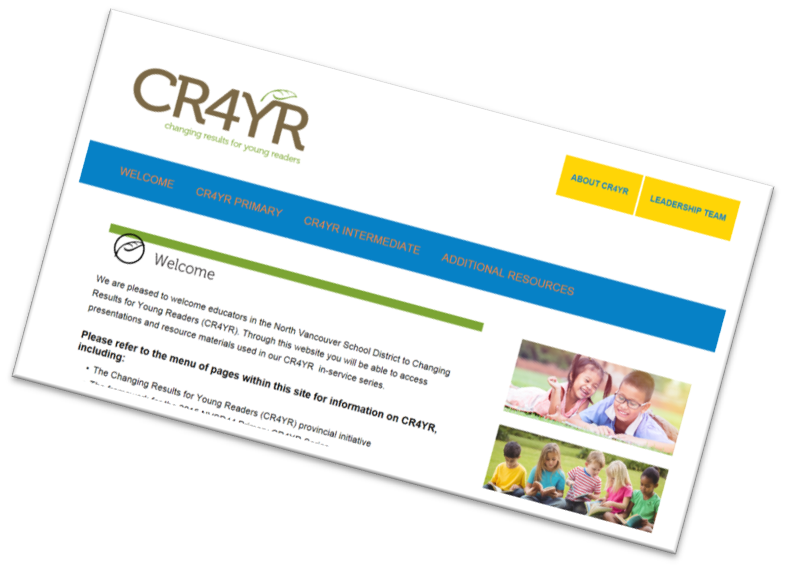 http://cr4yr.ca/
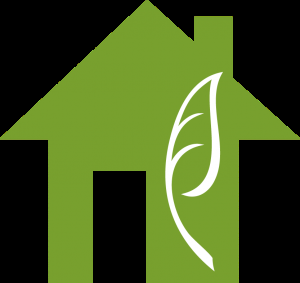 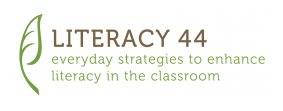 http://literacy44.ca
[Speaker Notes: In each presentation  prior to   jigsaw]
Putting The Pieces Together
Jigsaw Part 2  = School  groups
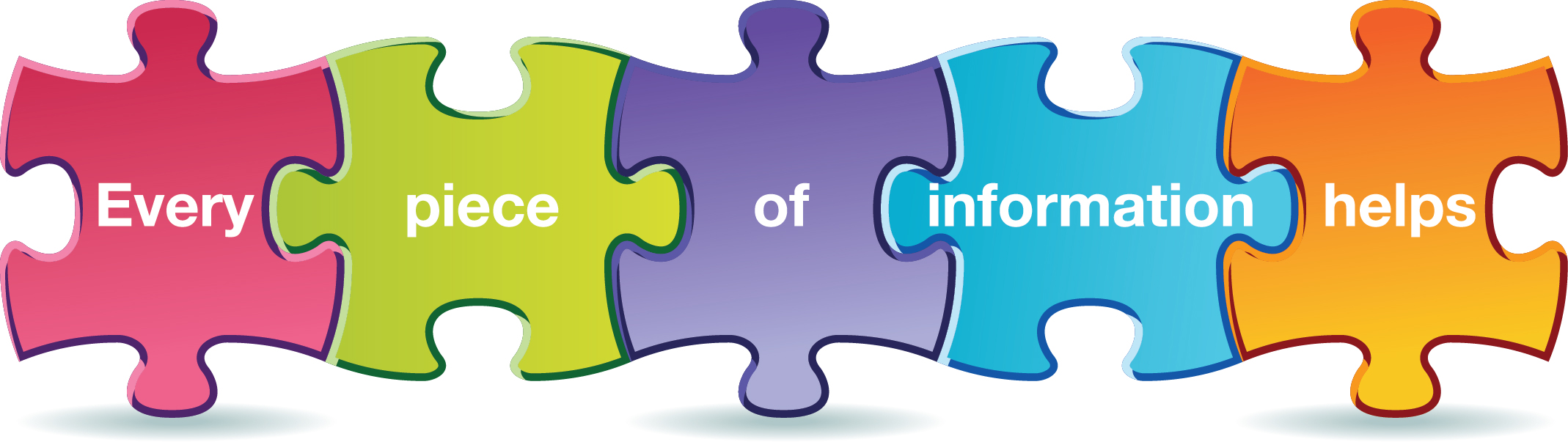 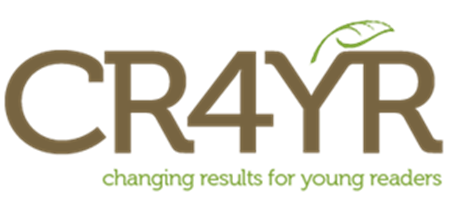 [Speaker Notes: NICKY]
Agenda
10:00am- 1:00pm
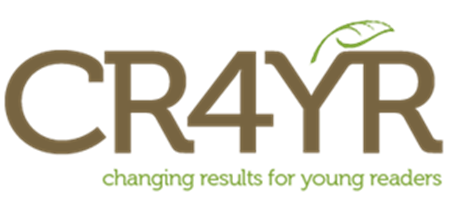 [Speaker Notes: After the  jigsaw slide]